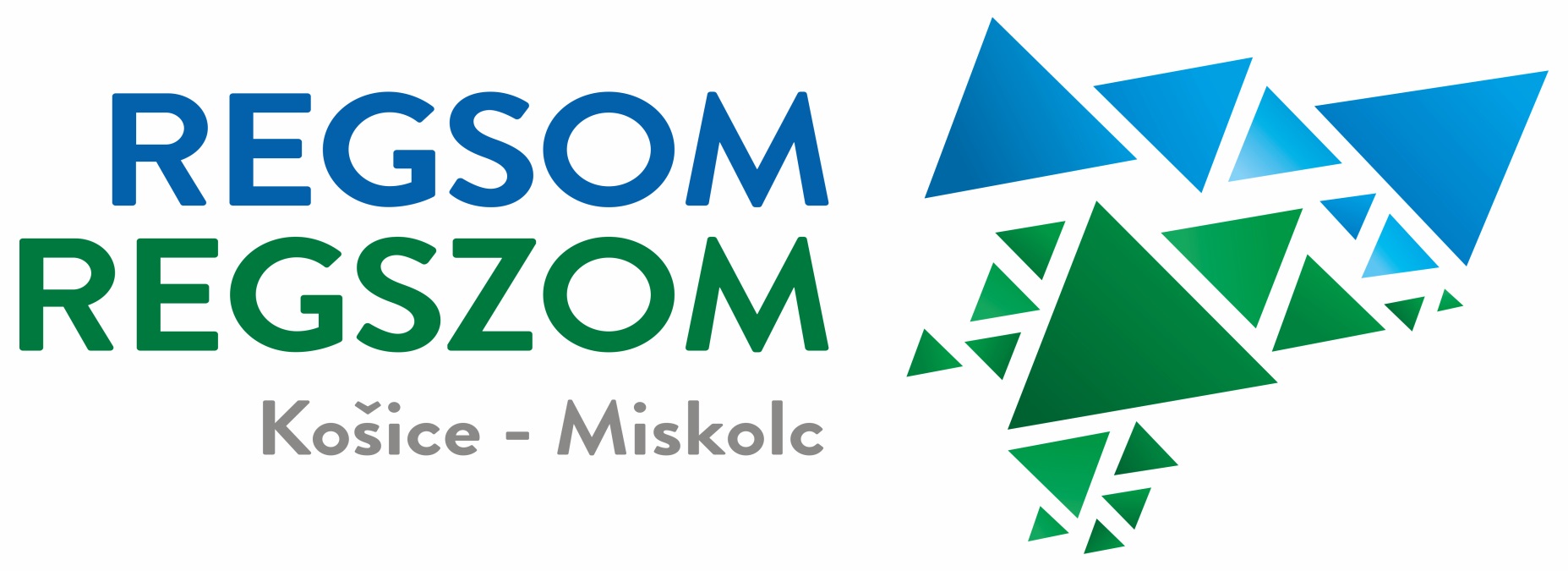 REGIONÁLNA SOCIÁLNA MAPA
HUSK/1101/1.6.1/0131
Aktivity projektu
Vzdelávanie
Výskum
Vytvorenie webovej stránky
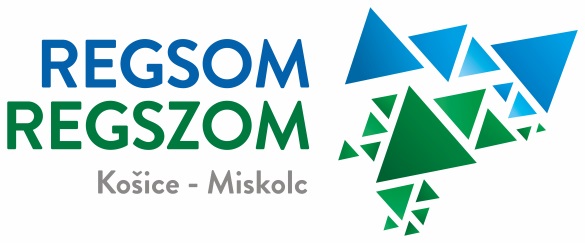 Vzdelávanie
Kurz pre sociálnych pracovníkov: 80 hodín
Kurz pre sociálne znevýhodnených 
                                           účastníkov: 80 hodín
Kurz rómskeho jazyka: 64 hodín
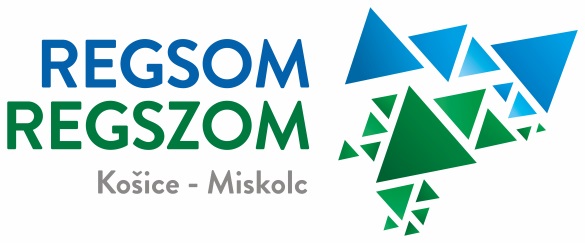 Vypracovanie spoločného vzdelávacieho modulu
Obsah vzdelávacieho modulu
Spoločenské problémy a ich riešenie
Psychológia
Právo
Aktívne občianstvo a medzisektorová spolupráca
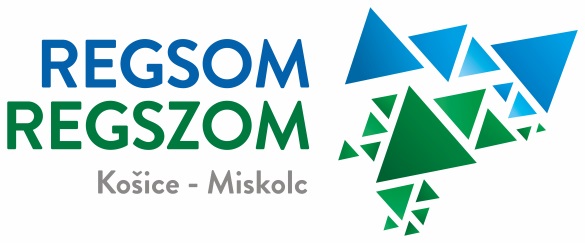 Spoločenské problémy a ich riešenie PhDr. Katarína Šiňanská, Ph.D.
Spoločenské problémy a ich riešenie
Pre sociálnych pracovníkov:
Cieľom tejto časti vzdelávania bolo predstaviť odborníkom z praxe sociálnu prácu ako vednú i praktickú disciplínu, jej význam a možnosti sociálnej práce v praxi. Odborníkom boli predstavené základné oblasti sociálnej práce: sociálna práca s deťmi a mládežou, sociálna práca v treťom sektore, prevencia v sociálnej práci. 
Pre skupinu znevýhodnených: 
Cieľom bolo vzájomné spoznávanie sa, sebapoznávanie a stmeľovanie skupiny. Diskusia k ťažkým životným situáciám s ktorými sa znevýhodnení v minulosti stretli, prípadne ktorým čelia i v súčasnosti. Všetci účastníci otvorene diskutovali o ich momentálne neľahkej životnej situácii. Ďalším cieľom bolo predstaviť oblasť sociálnej práce ako profesie, ktorá by znevýhodneným mala pomôcť pri riešení ich krízových životných situácií.
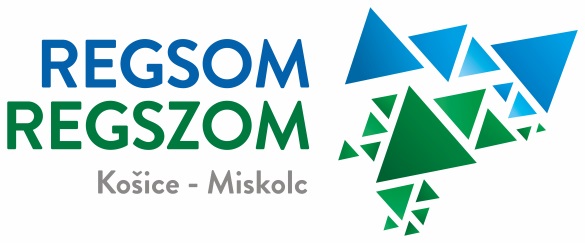 Skupina sociálnych pracovníkov s Katkou
Zaujímavá exkurzia
V rámci exkurzie účastníci vzdelávacích kurzov navštívili organizáciu  EHMK Košice 2013 v priestoroch bývalých výmenníkov tepla, ktoré boli zrekonštruované a dnes slúžia ako komunitno-umelecké centrá. Komunitné pracovníčky predstavili projekt SPOTs, ktorý sa najviac týka komunitného rozvoja prevažne prostredníctvom konceptu komunitného umenia. Následne účastníci navštívili ateliér a galériu komunitného umelca Helmuta Bistika v Medzeve. Umelec predstavil svoju činnosť a najdôležitejšie projekty v oblasti komunitného rozvoja s rôznymi cieľovými skupinami. Prebiehala aktívna diskusia s odborníkmi k ich projektovým zámerom a možnostiam ďalšej spolupráce a so znevýhodnenými účastníkmi rozprávali o tom, ako by sa oni mohli uplatniť v danej oblasti, prípadne v čom by im účasť na podobných projektoch mohla pomôcť. Niektorí z nich mali skúsenosti z oblasti realizácie vlastných umeleckých aktivít, ktoré by sa mohli stať v budúcnosti aj ich pracovným uplatnením. Tieto skúsenosti prezentovali.
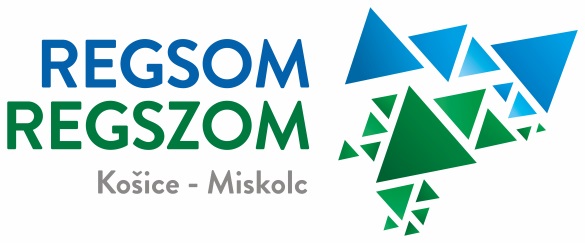 Návšteva u komunitného umelca
Helmut Bistik
Vyšný Medzev
Právo doc. JUDr. Mgr. Dušan Šlosár, Ph.D.
Právo
Skupina sociálnych pracovníkov:  
Dobrá orientácia v právnych predpisoch. 
Rozbor pracovného práva v oblastiach, ktoré sa týkali pracovného pomeru a sociálnej starostlivosti o zamestnancov. 
Skončenie pracovného pomeru zo strany zamestnávateľa a pracovný pomer na dobu určitú
Zodpovednosť za škodu a podmienky uplatnenia náhrady škody voči zamestnávateľovi a iným osobám (najmä klienti, ktorí boli pozbavení spôsobilosti na právne úkony, alebo ich spôsobilosť na právne úkony bola obmedzená).
Skupina znevýhodnených:
Vysoký záujem o exekučné konanie a postup pri exekučnom konaní (postupy zamerané na predchádzanie exekučnému konaniu v prípade insolventnosti alebo nedodržiavaní stanovených splátok).
Vymáhanie dlžôb od dlžníkov. Tu sa tiež prejavili najmä pochybenia pri dokumentácii pôžičky tak, aby bolo možné domáhať sa vrátenia peňazí.
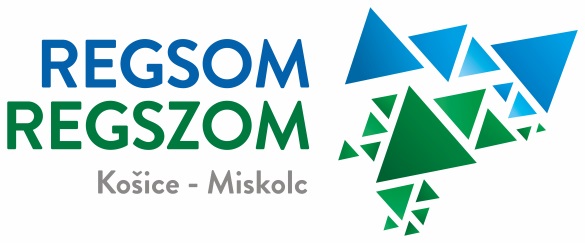 PsychológiaMgr. Viera Lehotská, Mgr. Daniela Husovská, Mgr. Beáta Rybárová
Zvládanie stresu/záťažových situácií, syndróm vyhorenia, konflikty, kontakt s agresívnym klientom, samovražda a trauma, ako pracovať s týranými/zneužívanými/zanedbávanými klientmi a s matkami, ktoré sú nezodpovedné v starostlivosti o svoje deti. 
Sekundárna viktimizácia, ktorá sa týka pracovníkov venujúcim sa ľuďom s traumatickými zážitkami. 
Sebauvedomenie, sebaspoznanie, podpora sebavedomia a vnútorných kapacít na zvládanie náročných situácií a prekážok v živote. V rámci sebapoznávania bola venovaná pozornosť svojim silným a slabým stránkam. Zaujímavé bolo, keď ďalší účastníci poskytli spätnú väzbu ako sa navzájom vnímajú, a ocenenie. Mnohí boli prekvapení z pozitívnych reakcií a vysokej mienky o nich. 
Motivácia. Cieľom bolo uvedomenie si kto každý nám pomáha, akou veľkou motiváciou sú napr. spokojné, šťastné deti, rodina, úspech, ocenenie, uznanie... 
Asertivita. Čo to je, ako koná človek pasívny, agresívny a asertívny, aké sú medzi nimi rozdiely.
Aktívne občianstvo a medzisektorová spolupráca
Ing. Rozália Múdra
Mária Kulcsárová
Aktívne občianstvo a medzisektorová spolupráca
Vymenovanie možnosti spolupráce, výhody partnerstiev.   
V oblasti dotačných systémov účastníci prezentovali bohaté vedomosti, aj vlastné skúsenosti. 
Otázky o fungovaní samospráv. 
Dôraz kladený na dôležitosť občianskej participácie a potreby verejnej kontroly.  
Prezentovanie potenciálnych možností spolupráce, hlavne s miestnymi samosprávami a tým aj ďalšie možnosti na rozvoj vlastnej činnosti, sústredenie sa na partnerstvá, postupy, formy spolupráce, ako osloviť a presvedčiť samosprávy atď.
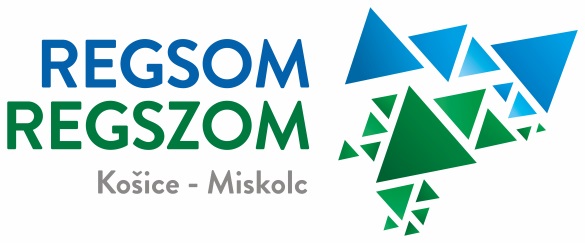 Úrad práce, rodiny a sociálnych vecí v KošiciachIng. Alexander Szalay
Aktívne nástroje trhu práce
Aktívne nástroje trhu práce, ktoré poskytuje úrad práce pre svojich klientov:  Informačné a poradenské služby, Vzdelávanie a príprava pre trh práce uchádzača o zamestnanie, Príspevok na samostatnú zárobkovú činnosť, Príspevok ku mzde zamestnanca, Príspevok na vykonávanie absolventskej praxe, Príspevok na aktivačnú činnosť formou menších obecných služieb pre obce, Príspevok na aktivačnú činnosť formou dobrovoľníckej služby, príspevok na dochádzku za prácou a príspevok na presťahovanie za prácou. 
Začatie samostatnej zárobkovej činnosti občana, ktorý je uchádzačom o zamestnanie a má záujem čerpať aj príspevok na vytvorenie pracovného miesta na seba. Podrobne sa prebrala samotná žiadosť o príspevok a  všetky potrebné tlačivá , ktoré tvoria prílohy k žiadosti a vypracovanie podnikateľského plánu.
Kurz rómskeho jazyka
Prečo sa učiť po rómsky? 
Pomôže nám to v dorozumievacom procese 
Zmierni jazykové bariéry
V regióne (KSK) sa nevenovala dostatočná pozornosť rómčine napriek tomu, že je tu vysoký počet rómsky hovoriaceho obyvateľstva, neexistujú kurzy rómčiny
Podporiť kroky vedúce k vzájomnej tolerancii
Je to zaujímavý jazyk, ktorý si zaslúži pozornosť
Lačho ďives!Hodiny rómčiny s Mgr. Annou Koptovou
Účastníci kurzu
Policajti
Učiteľky materskej školy na Luníku IX.
Záujemcovia: aktivisti, kňaz
Sociálni pracovníci
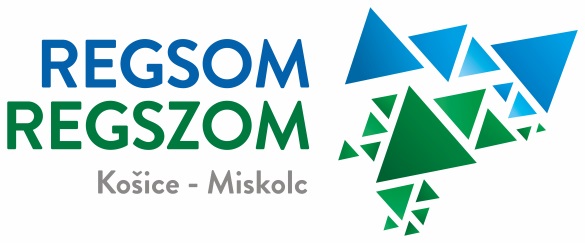 Pomoc pri učení sa
Aj novinári sa zaujímali o kurz
Konverzácia je dôležitá Pomáhali nám žiaci zo Súkromného gymnázia na Galaktickej ulici
Ďakujem za pozornosť!
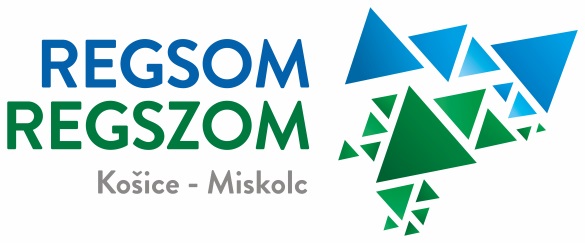